Du 8/09 au 12/09
Du 22/09 au 26/09
Du 29/09 au 3/10
Du 6/10 au 10/10
Du 13/10 au 17/10
Du 3/11 au 7/11
Du 10/11 au 14/11
Du 15/09 au 19/09
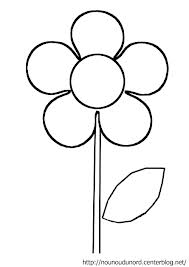 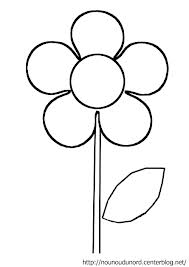 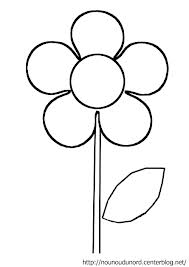 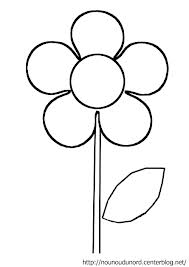 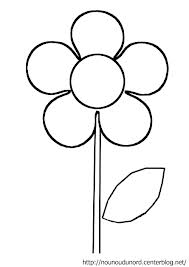 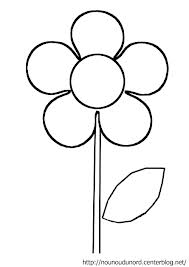 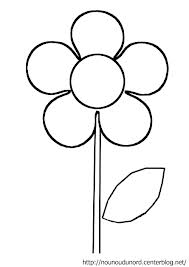 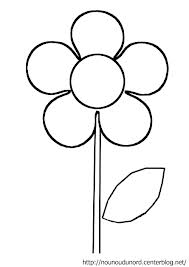 Lundi
Lundi
Lundi
Lundi
Lundi
Lundi
Lundi
Lundi
Vendredi
Vendredi
Vendredi
Vendredi
Vendredi
Vendredi
Vendredi
Vendredi
Mardi
Mardi
Mardi
Mardi
Mardi
Mardi
Mardi
Mardi
Mercredi
Mercredi
Mercredi
Mercredi
Mercredi
Mercredi
Mercredi
Mercredi
Jeudi
Jeudi
Jeudi
Jeudi
Jeudi
Jeudi
Jeudi
Jeudi
Du 17/11 au 21/11
Du 1/12 au 5/12
Du 8/12 au 12/12
Du 15/12 au 19/12
Du 5/01 au 9/01
Du 12/01 au 16/01
Du 19/01 au 23/01
Du 24 /11 au 28/11
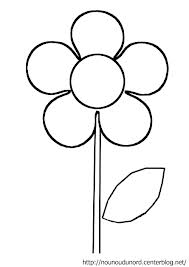 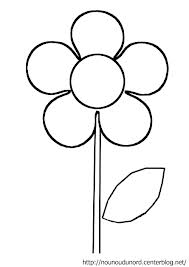 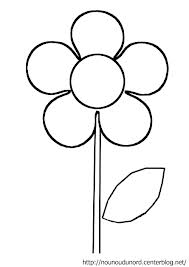 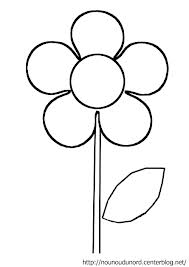 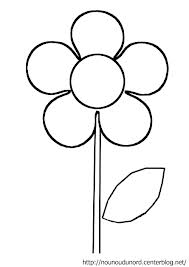 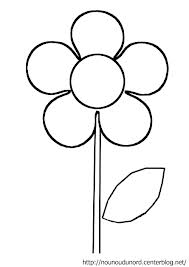 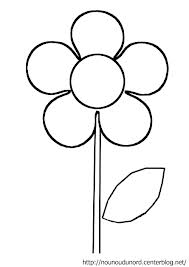 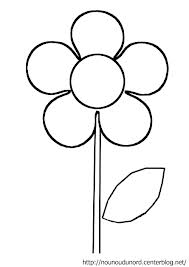 Lundi
Lundi
Lundi
Lundi
Lundi
Lundi
Lundi
Lundi
Vendredi
Vendredi
Vendredi
Vendredi
Vendredi
Vendredi
Vendredi
Vendredi
Mardi
Mardi
Mardi
Mardi
Mardi
Mardi
Mardi
Mardi
Mercredi
Mercredi
Mercredi
Mercredi
Mercredi
Mercredi
Mercredi
Mercredi
Jeudi
Jeudi
Jeudi
Jeudi
Jeudi
Jeudi
Jeudi
Jeudi
Du 26/01 au 30/01
Du 23/02 au 27/02
Du 2/03 au 6/03
Du 9/03 au 13/03
Du 16/03 au 20/03
Du 23/03 au 27/03
Du 30/03 au 3/04
Du 2/02 au 6/02
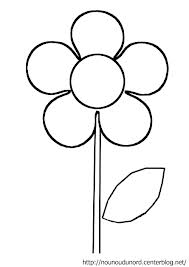 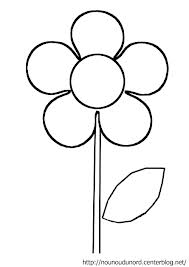 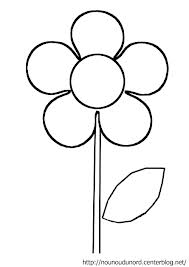 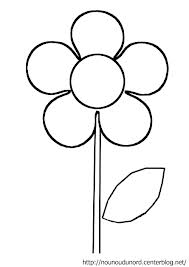 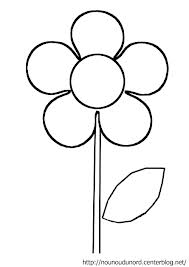 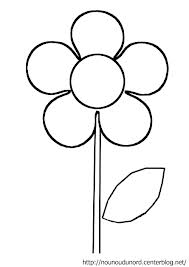 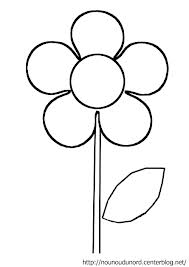 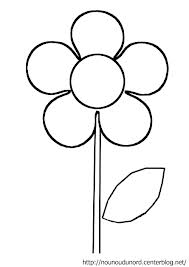 Lundi
Lundi
Lundi
Lundi
Lundi
Lundi
Lundi
Lundi
Vendredi
Vendredi
Vendredi
Vendredi
Vendredi
Vendredi
Vendredi
Vendredi
Mardi
Mardi
Mardi
Mardi
Mardi
Mardi
Mardi
Mardi
Mercredi
Mercredi
Mercredi
Mercredi
Mercredi
Mercredi
Mercredi
Mercredi
Jeudi
Jeudi
Jeudi
Jeudi
Jeudi
Jeudi
Jeudi
Jeudi
Du 6/04 au 10/04
Du 4/05 au 8/05
Du 11/05 au 15/05
Du 18/05 au 22/05
Du 25 au 29/05
Du 1/06 au 5/06
Du 8/06 au 12/06
Du 27/04 au 1/05
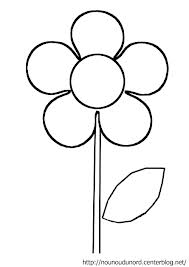 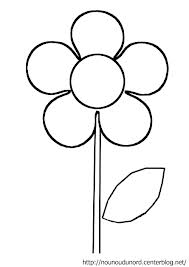 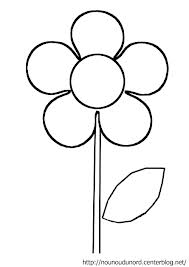 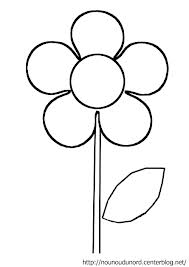 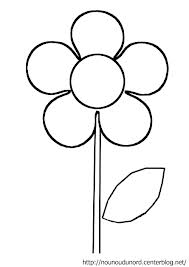 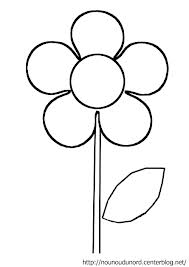 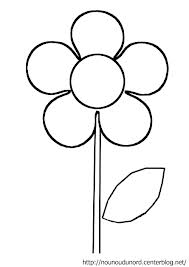 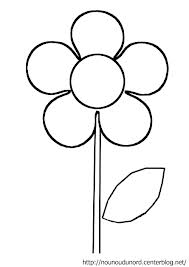 Lundi
Lundi
Lundi
Lundi
Lundi
Lundi
Lundi
Lundi
Vendredi
Vendredi
Vendredi
Vendredi
Vendredi
Vendredi
Vendredi
Vendredi
Mardi
Mardi
Mardi
Mardi
Mardi
Mardi
Mardi
Mardi
Mercredi
Mercredi
Mercredi
Mercredi
Mercredi
Mercredi
Mercredi
Mercredi
Jeudi
Jeudi
Jeudi
Jeudi
Jeudi
Jeudi
Jeudi
Jeudi
Du 15/06 au 19/06
Du 29/06 au 3/07
Du 22/06 au 26/06
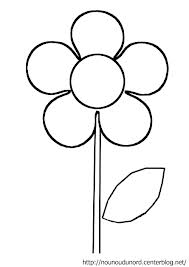 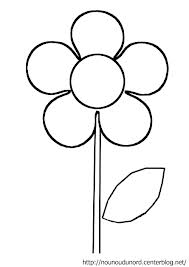 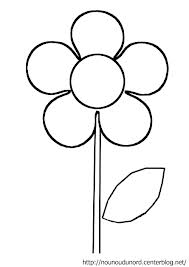 Lundi
Lundi
Lundi
Vendredi
Vendredi
Vendredi
Mardi
Mardi
Mardi
Mercredi
Mercredi
Mercredi
Jeudi
Jeudi
Jeudi